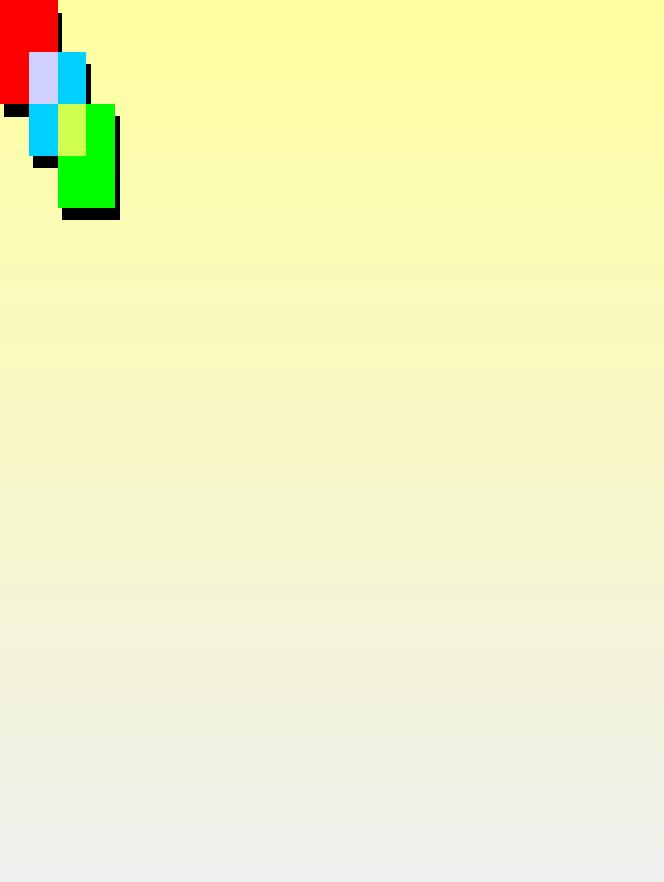 Предметная
неделя
   «Окружающий мир»
МБОУ «Кулаковская СОШ»
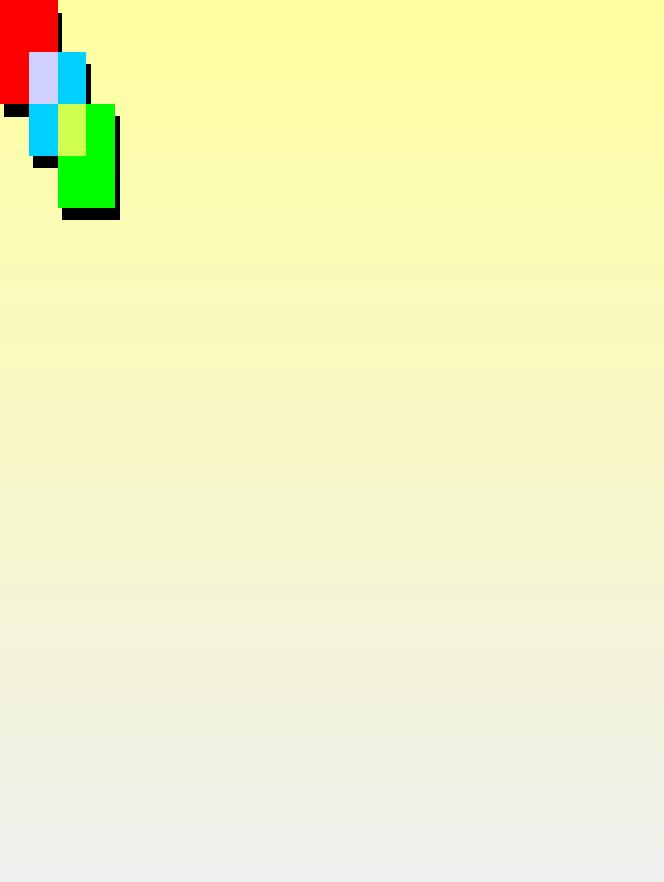 Проведение предметных недель в начальной школе является традиционным и вовлекает в работу всех учащихся начальных классов. Это одна из форм организации обучения, которая  углубляет, дополняет и повышает уровень образования обучающихся, способствует их развитию, расширяет кругозор.
 
С 24 по 28 октября 2016 года для учащихся начальной школы п.Кулаково проходила предметная неделя по окружающему миру под девизом: 
«Посмотри, как хорош  мир, в котором ты живёшь»
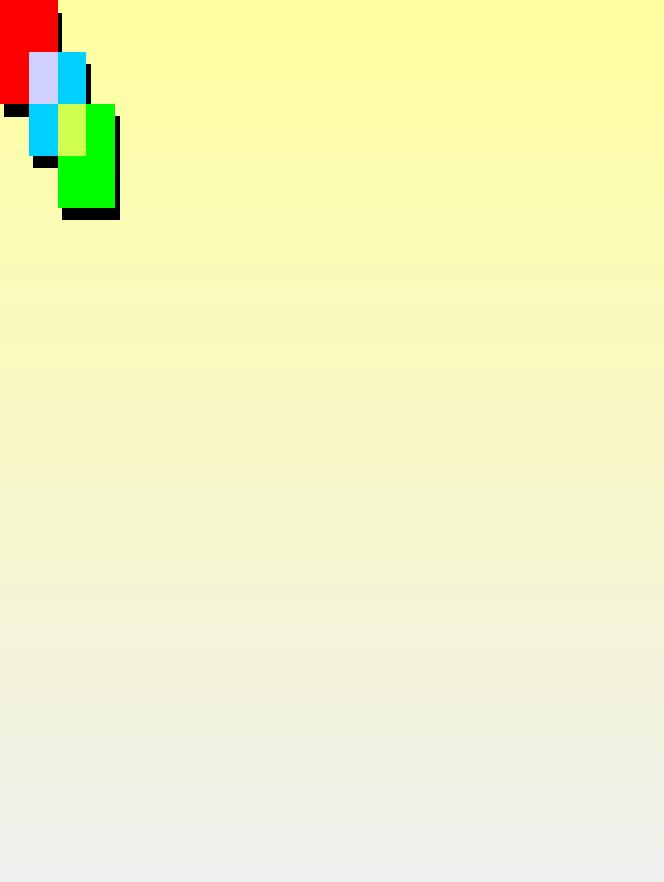 Цель: воспитание бережного отношения к    природе и своему здоровью .

 Задачи:

расширение кругозора, через чтение рассказов о природе и просмотра видеофильмов «Экологическое будущее». 

воспитание дружеских отношений между детьми, через организацию совместной работы при оформлении проектов, стенгазет, фотовыставки и выставки поделок и рисунков.
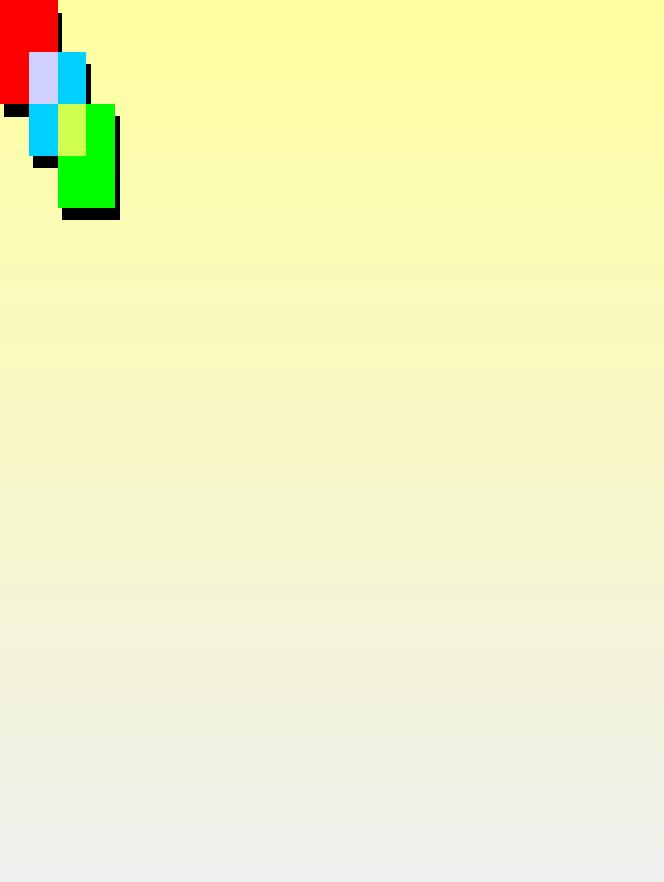 План проведения недели «Окружающий мир»
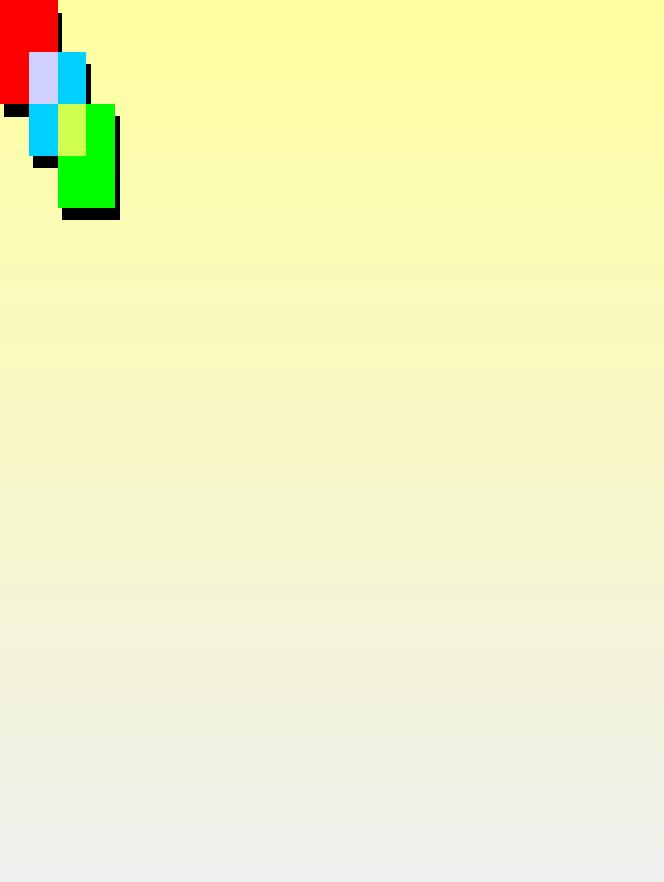 Флешмоб «Мы в зелёном»
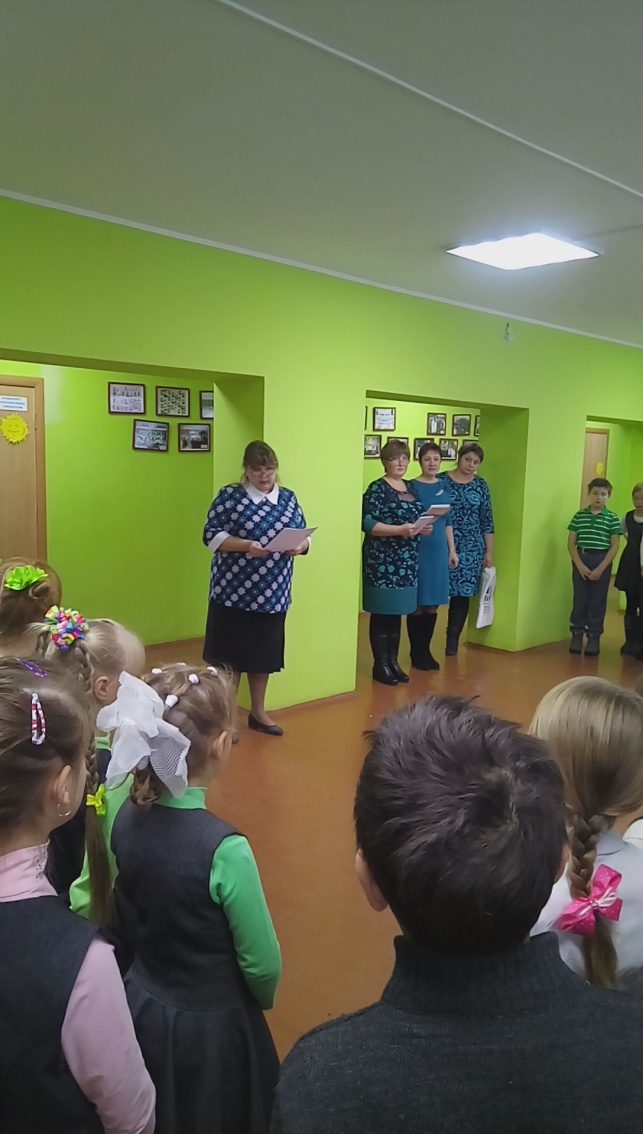 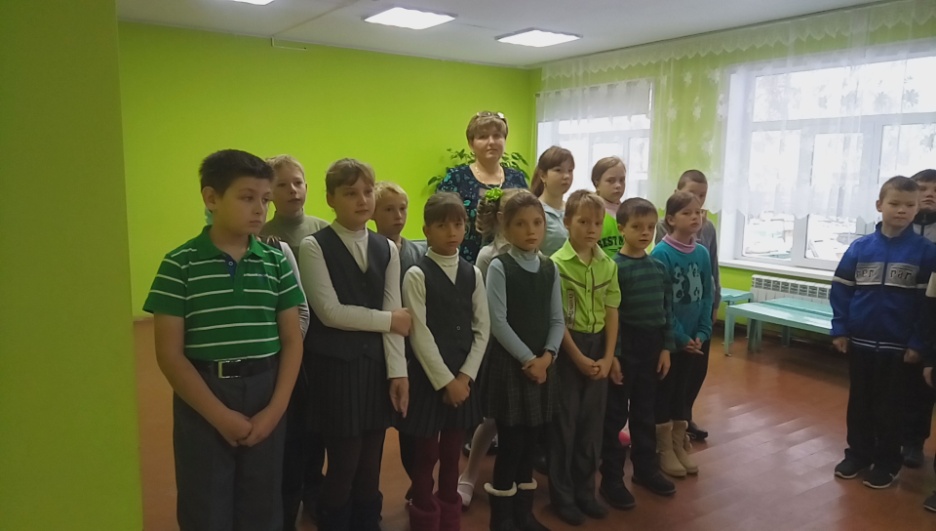 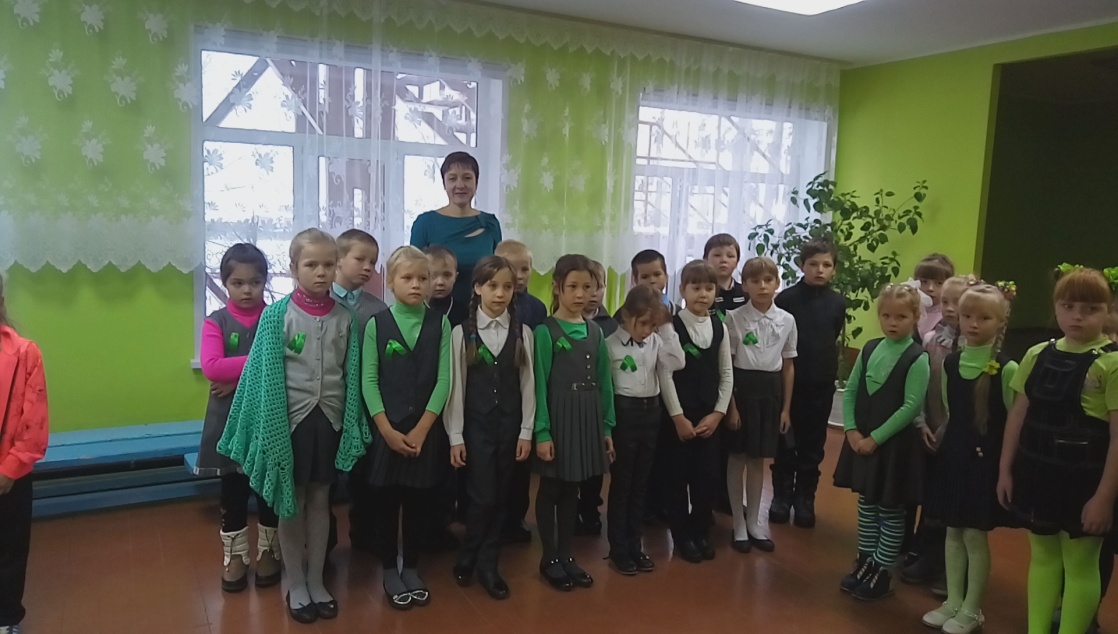 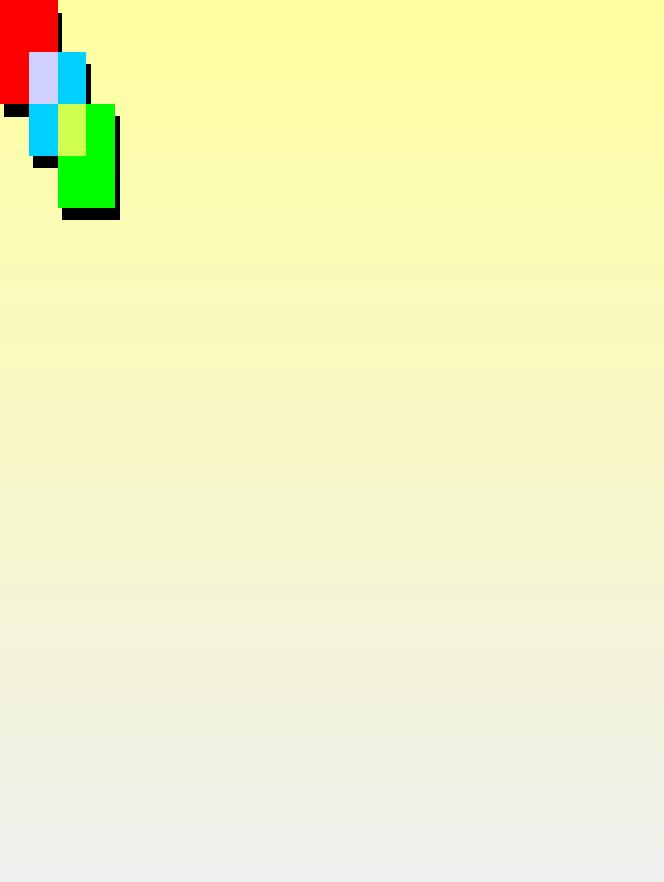 Просмотр и обсуждение экологических фильмов
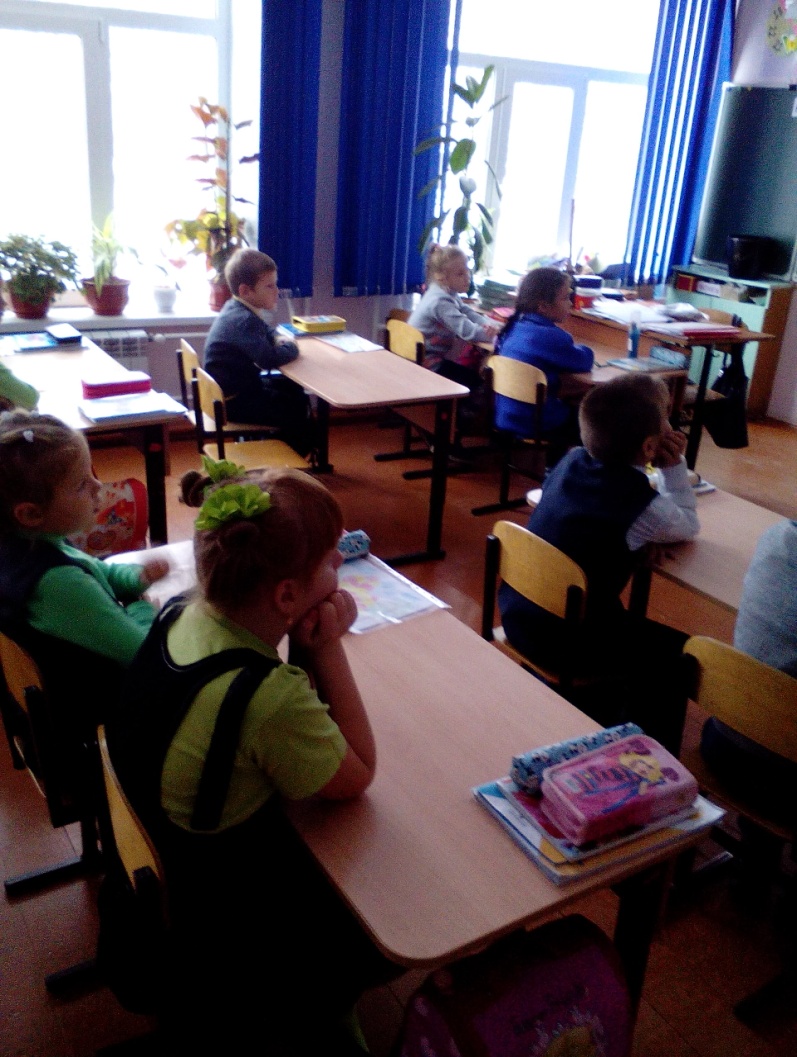 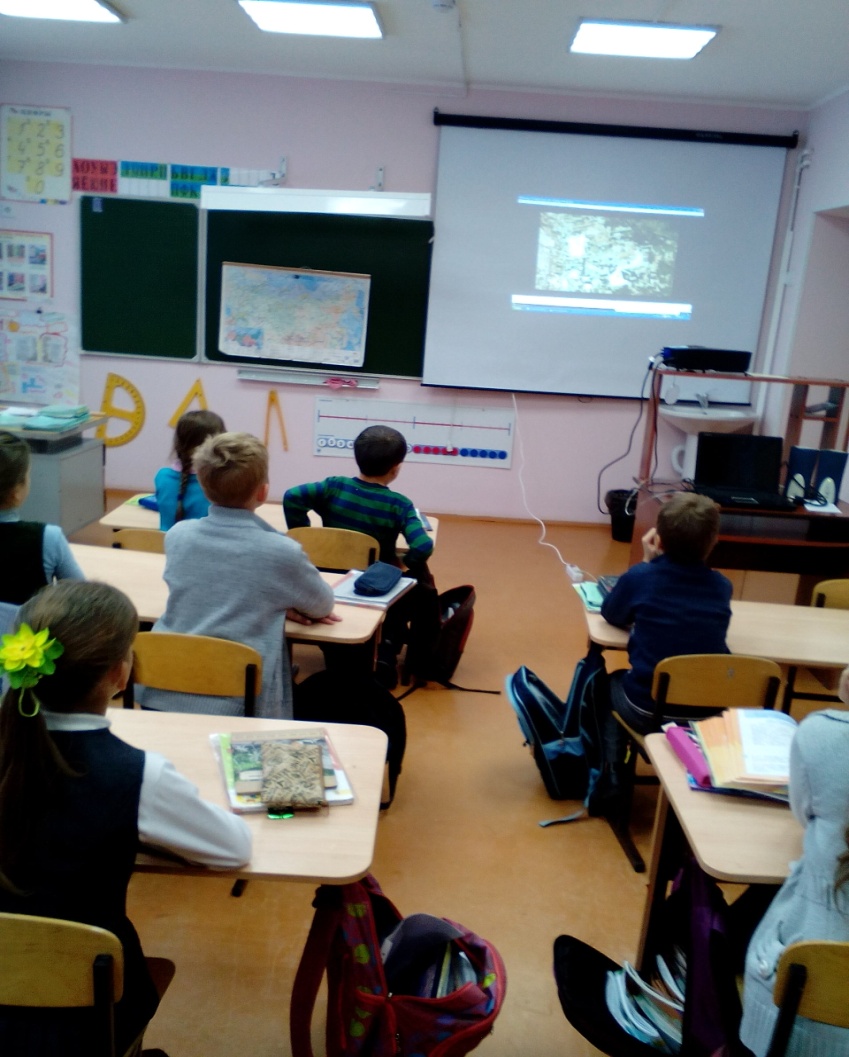 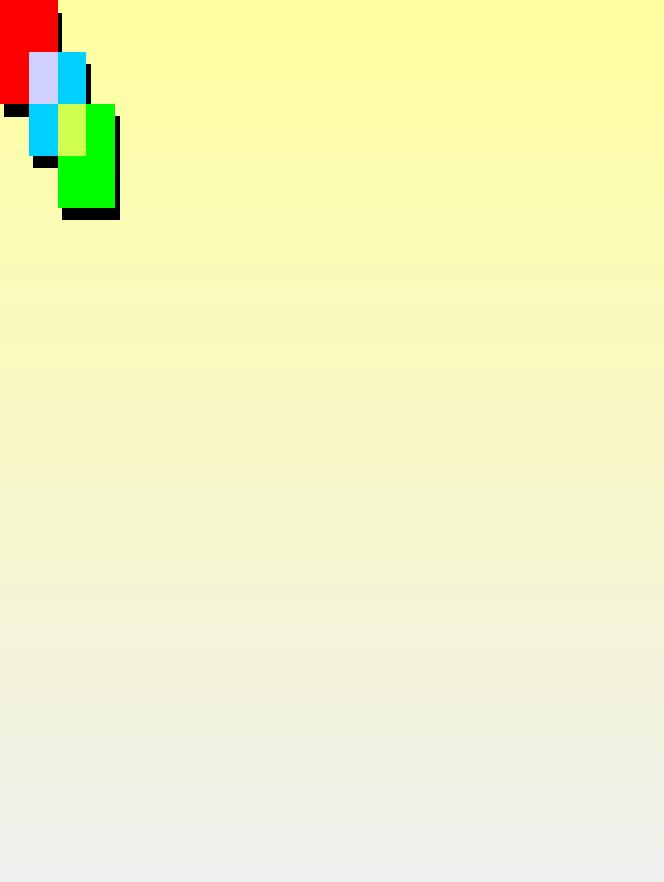 Стенгазеты
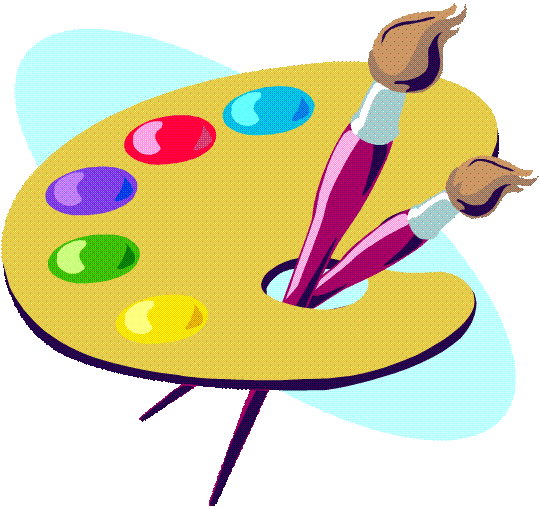 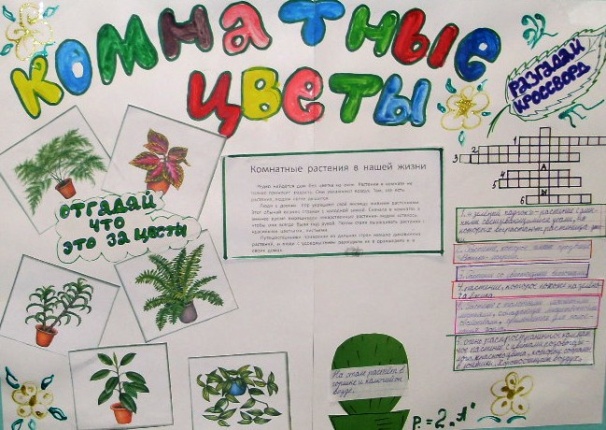 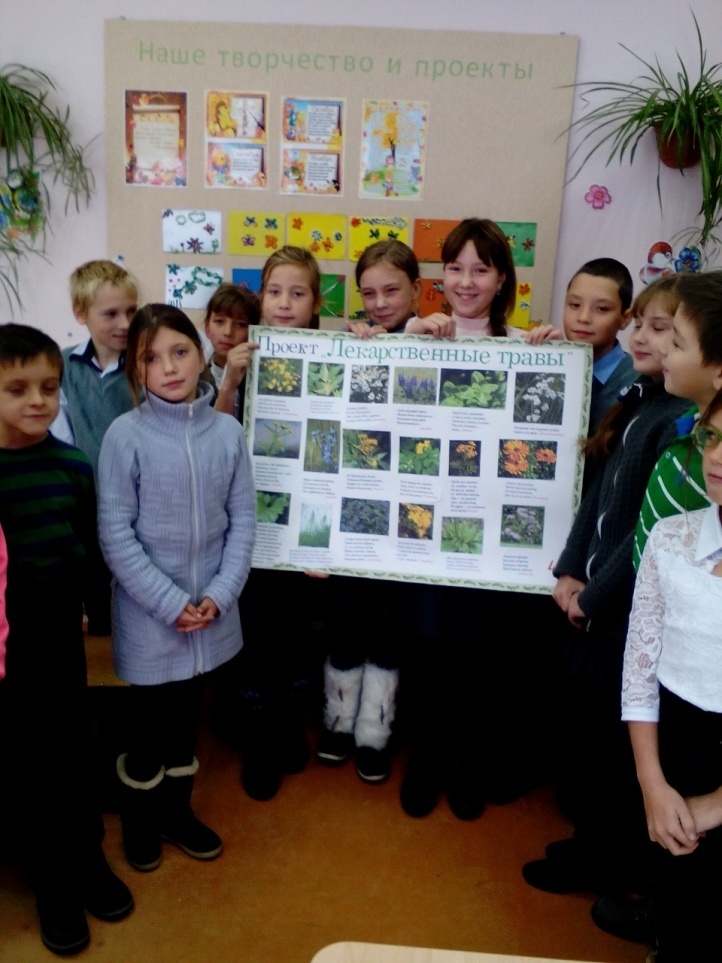 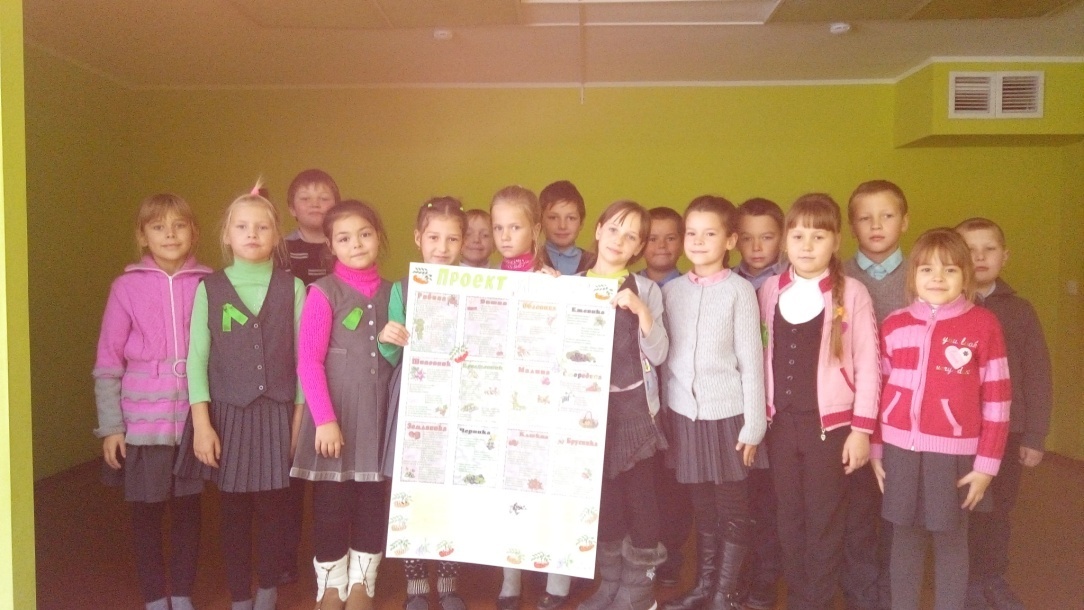 2,3,4классы
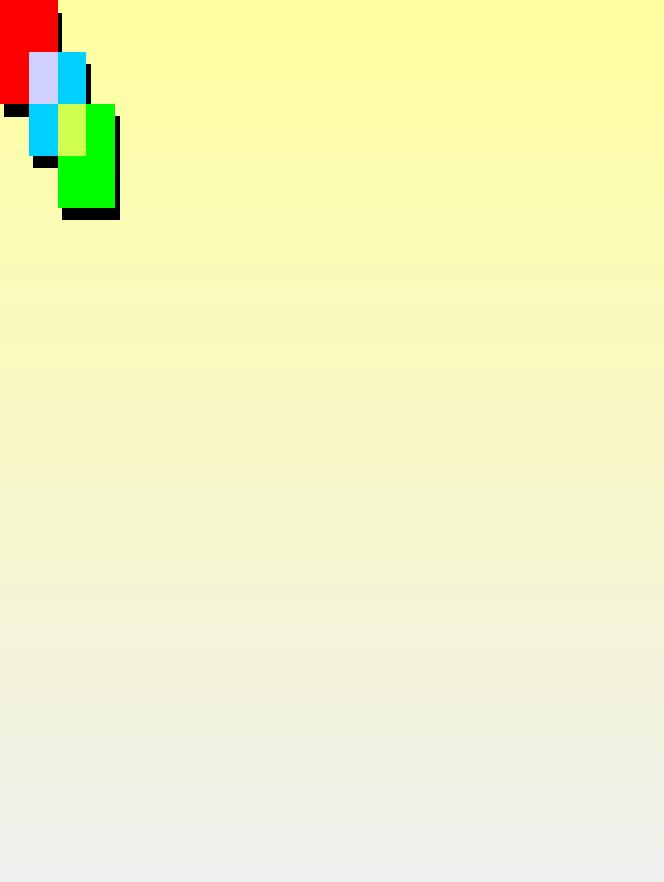 Конкурс проектов « Красная книга Красноярского края »
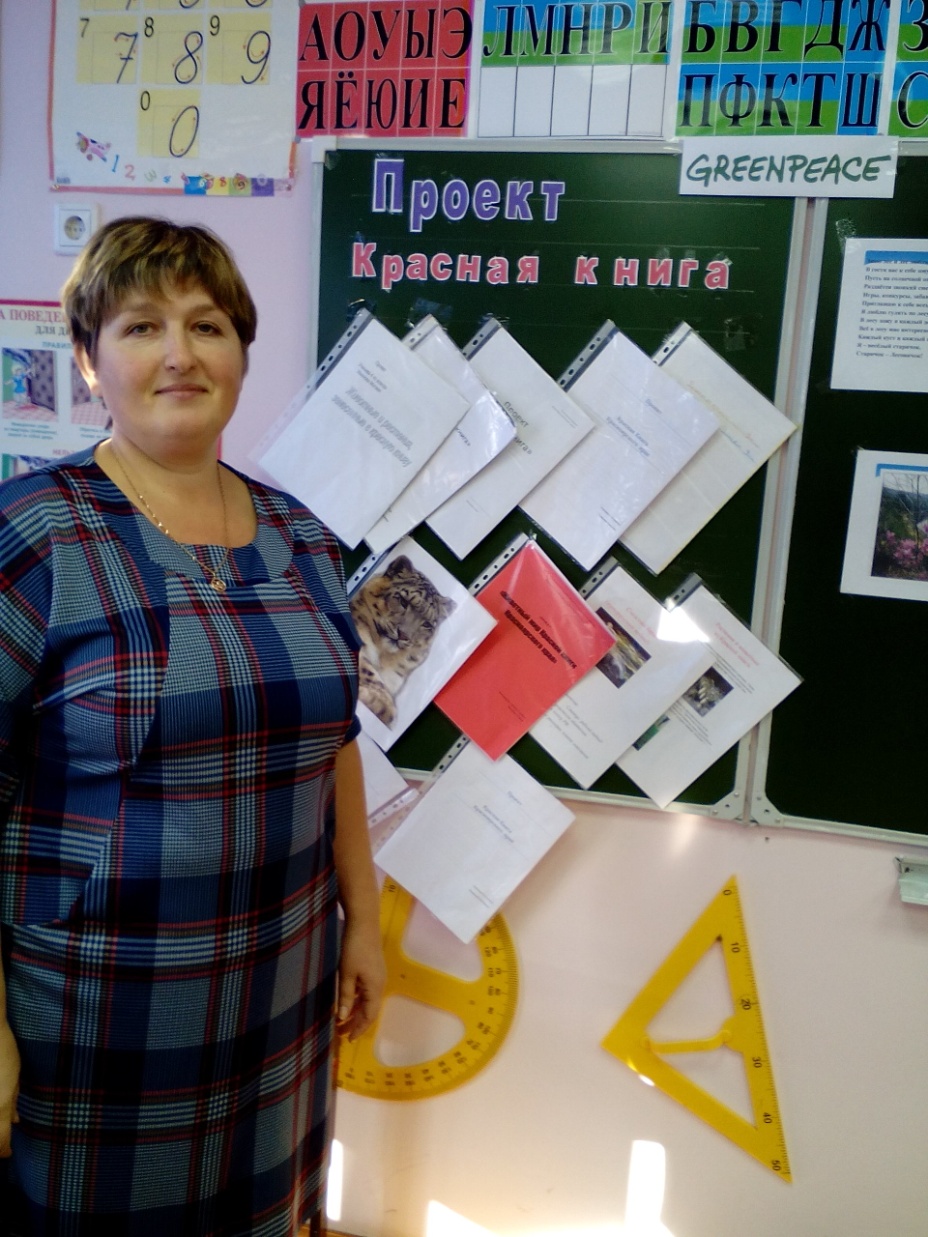 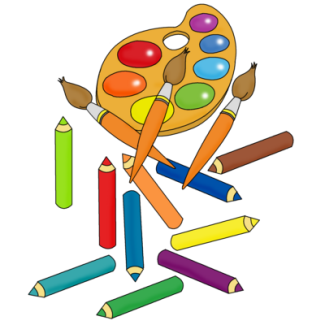 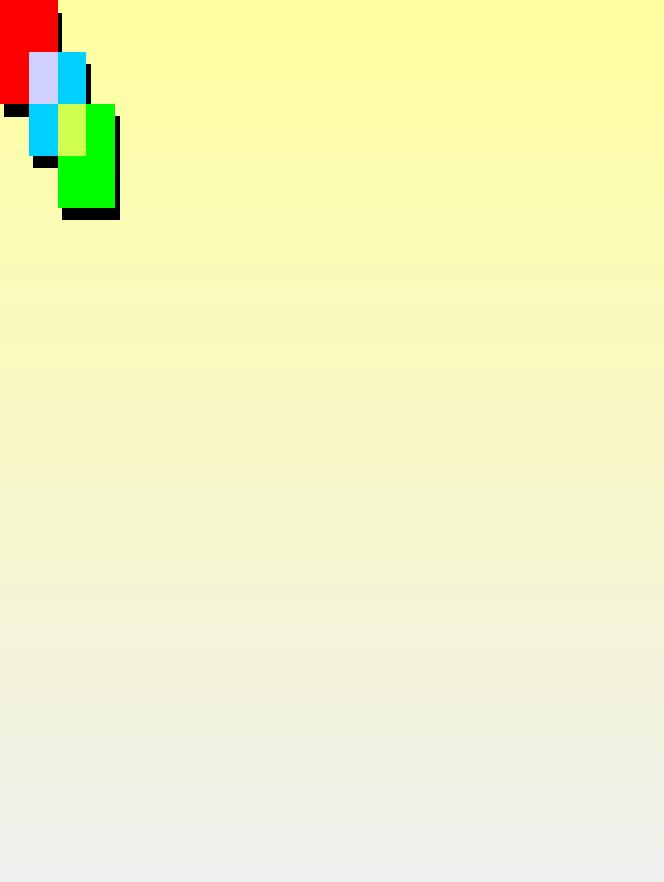 Итоги конкурса проектов 
«Красная книга Красноярского края»
2 класс:
Драганчук В. -1 место
Потехина Д. – 2 место
Тимченко А. – 3 место
3 класс:
Баркова К. – 1 место
Иванов З. – 2 место
Мурзин Д. – 3 место
4 класс:
Чмелёва У. – 1 место
Опарин А. – 2 место
Фринцир С. – 3 место
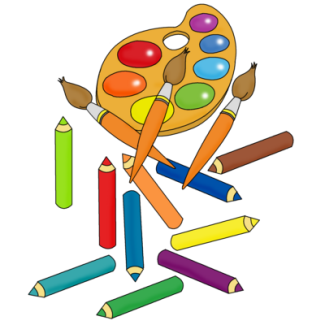 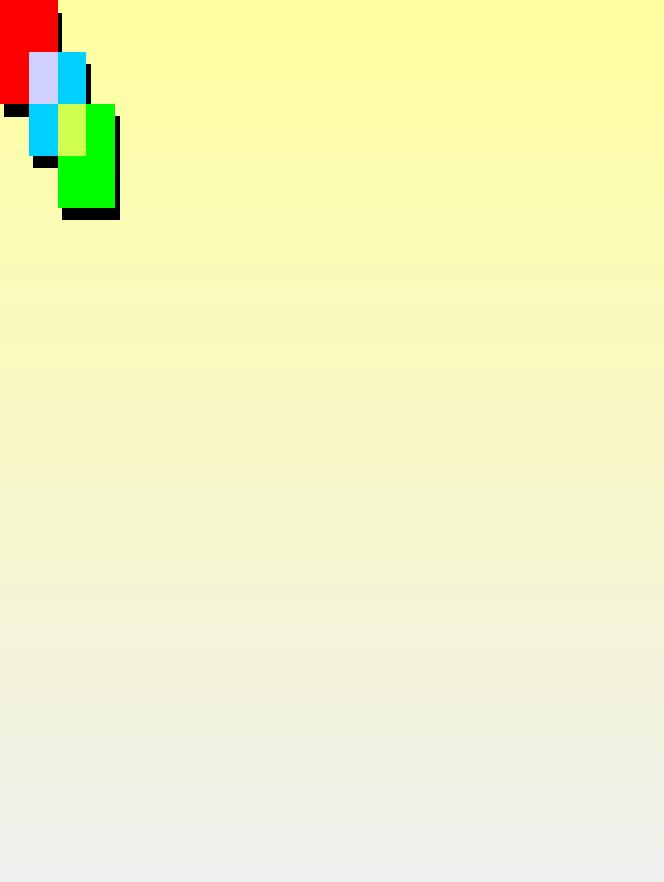 Фотоконкурс «Моя малая  родина»
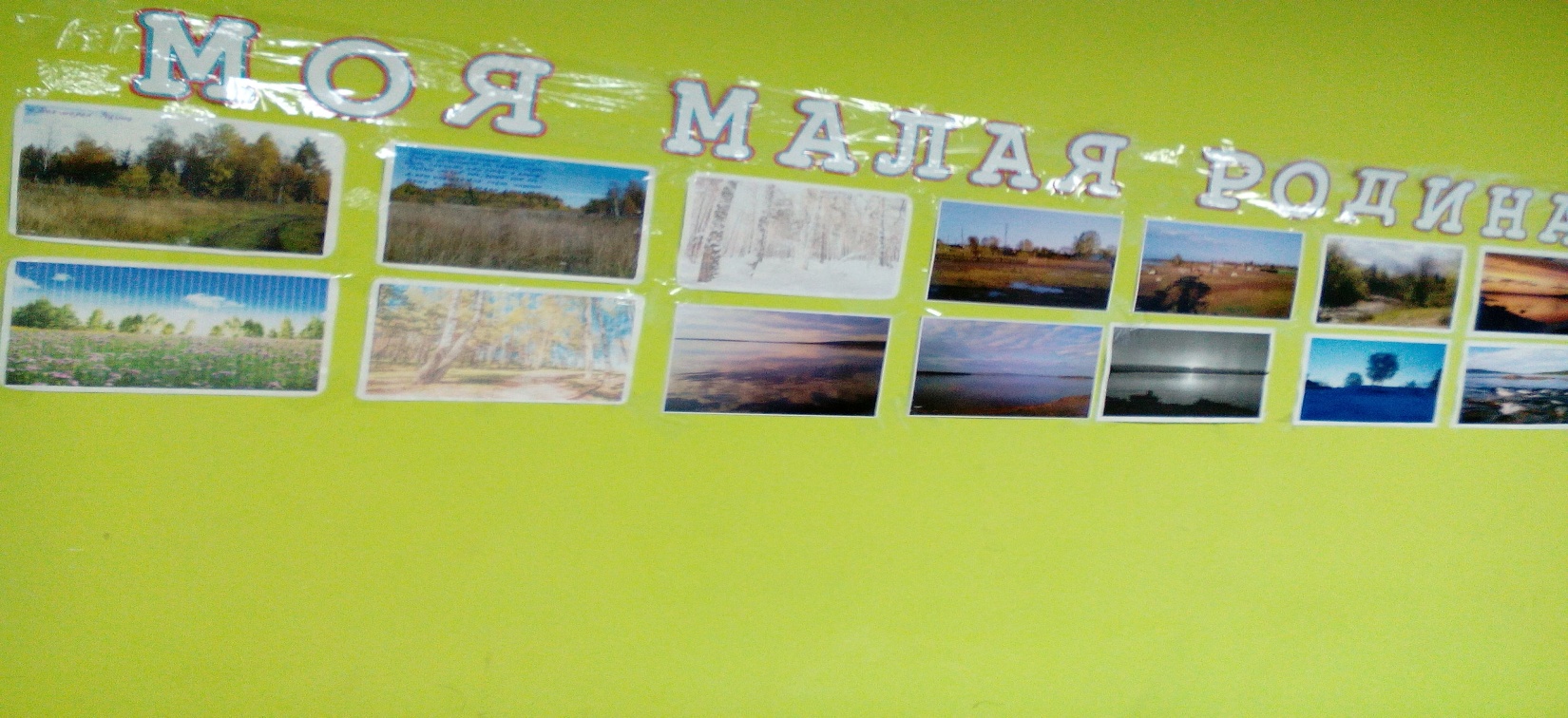 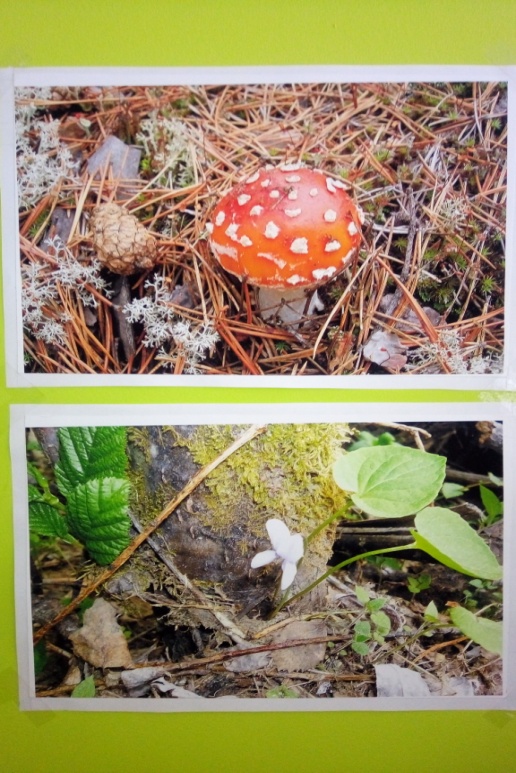 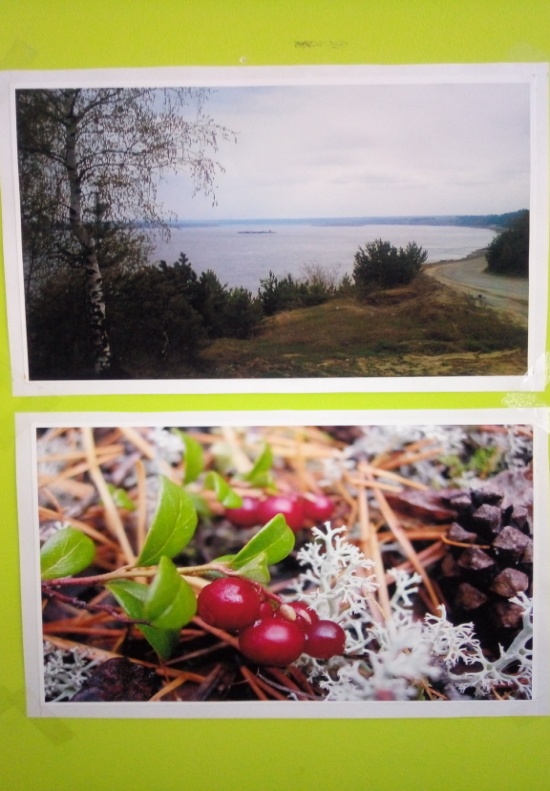 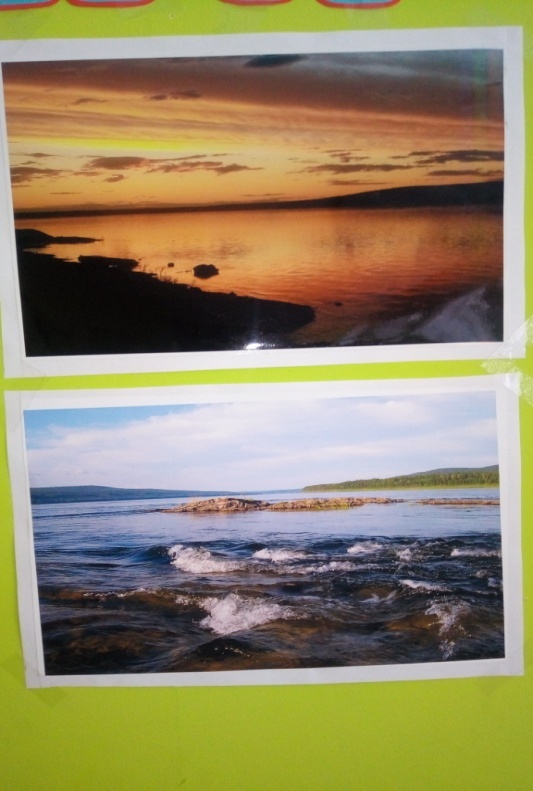 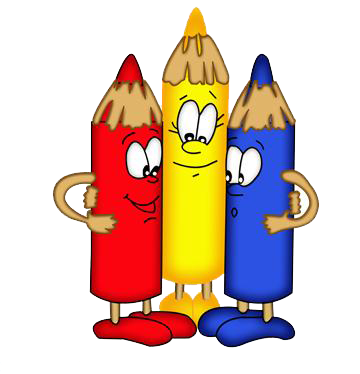 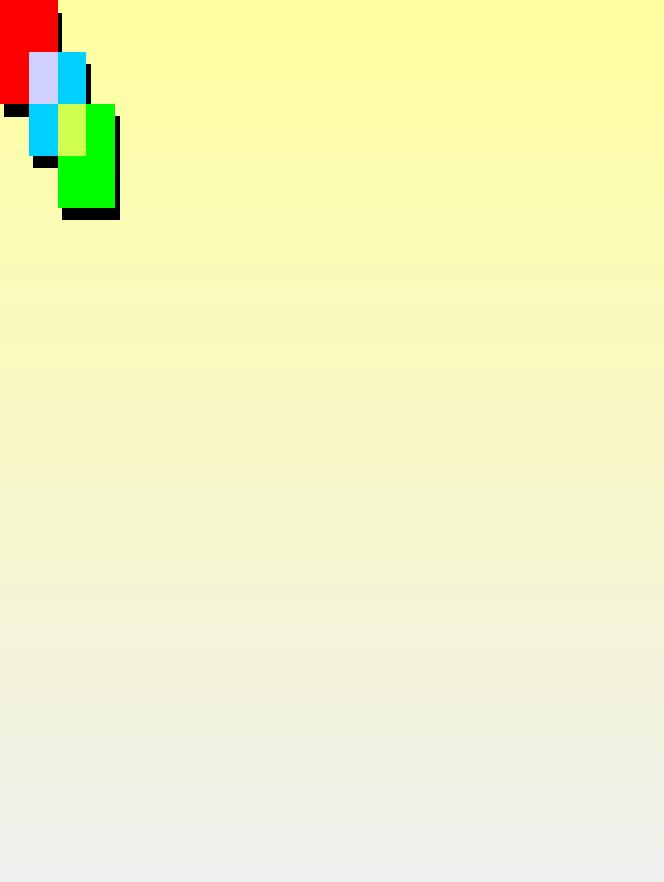 Итоги фотоконкурса «Моя малая родина»
Фишер Т. -1 место
Черёмина М. – 2 место
Долгополова В. – 3 место
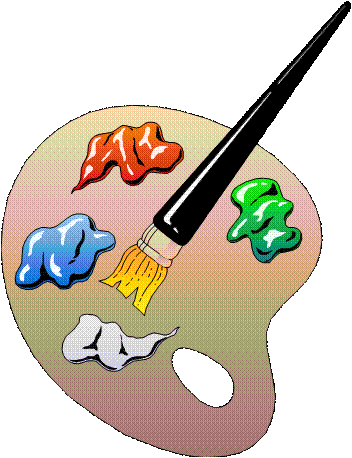 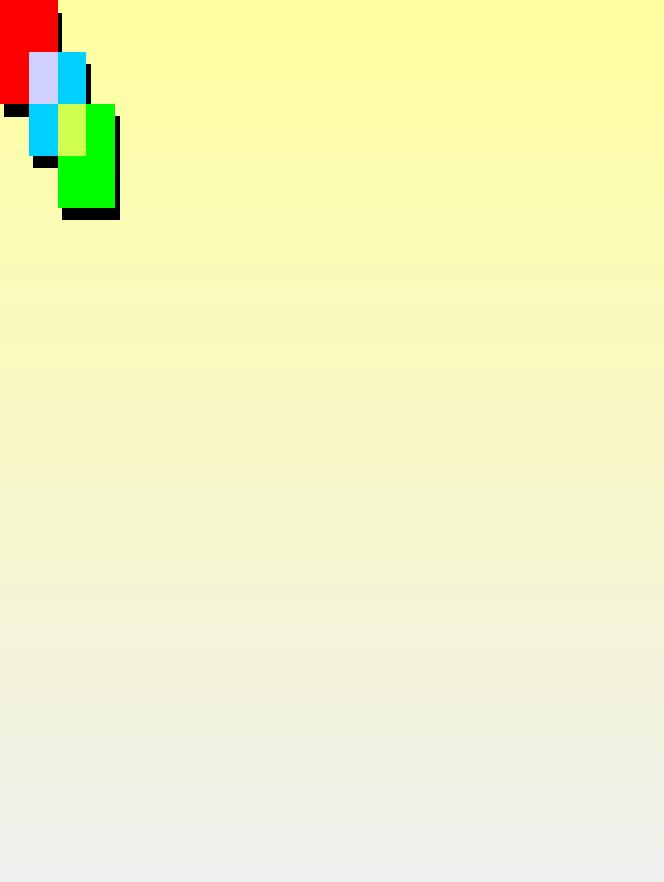 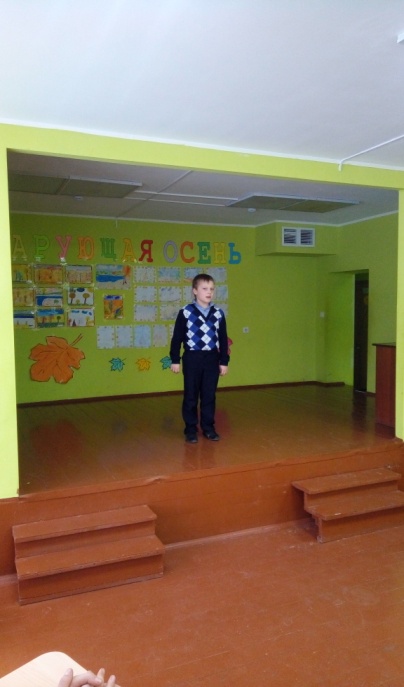 Конкурс чтецов «Осень в поэзии»
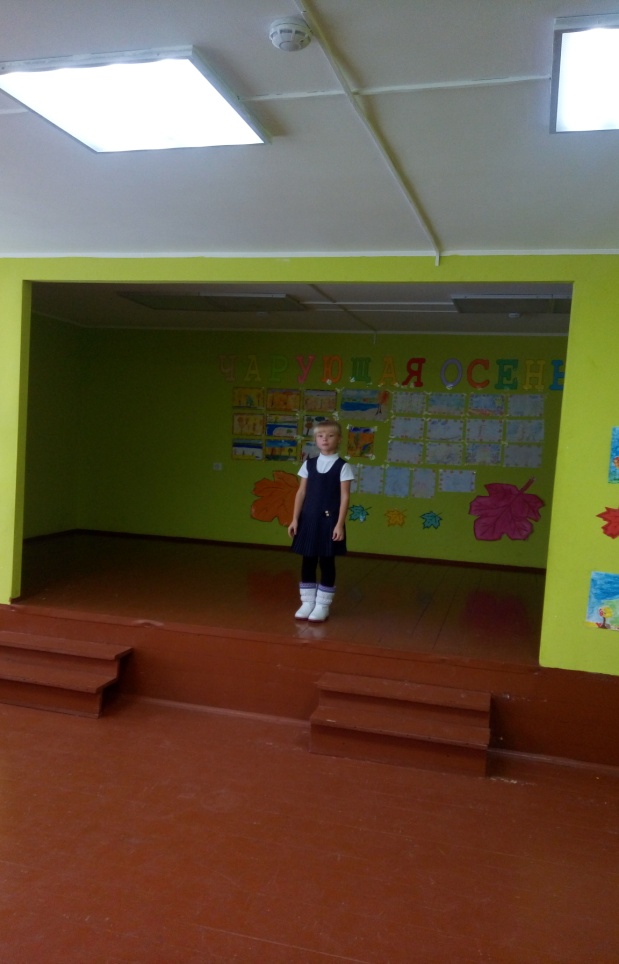 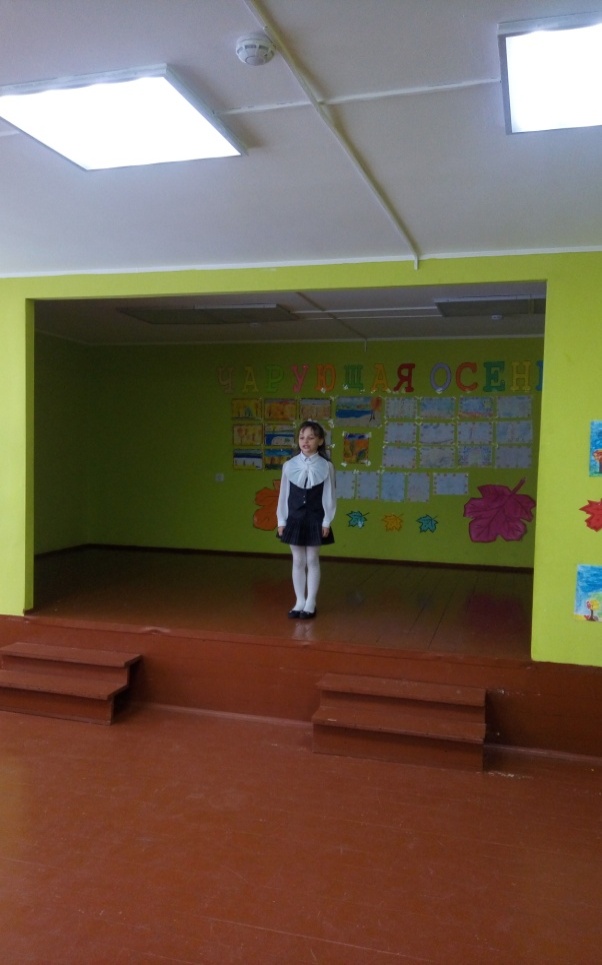 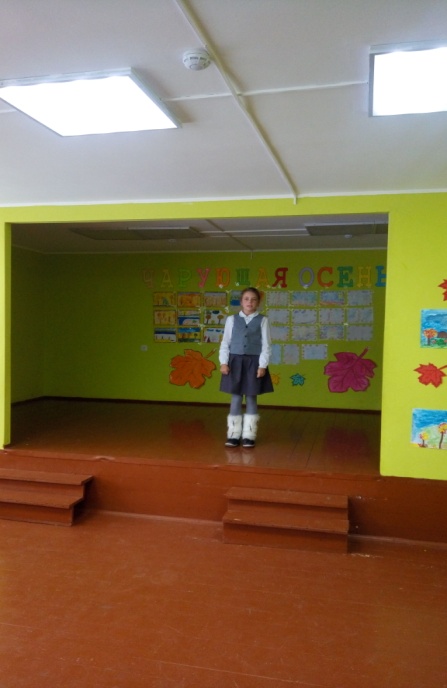 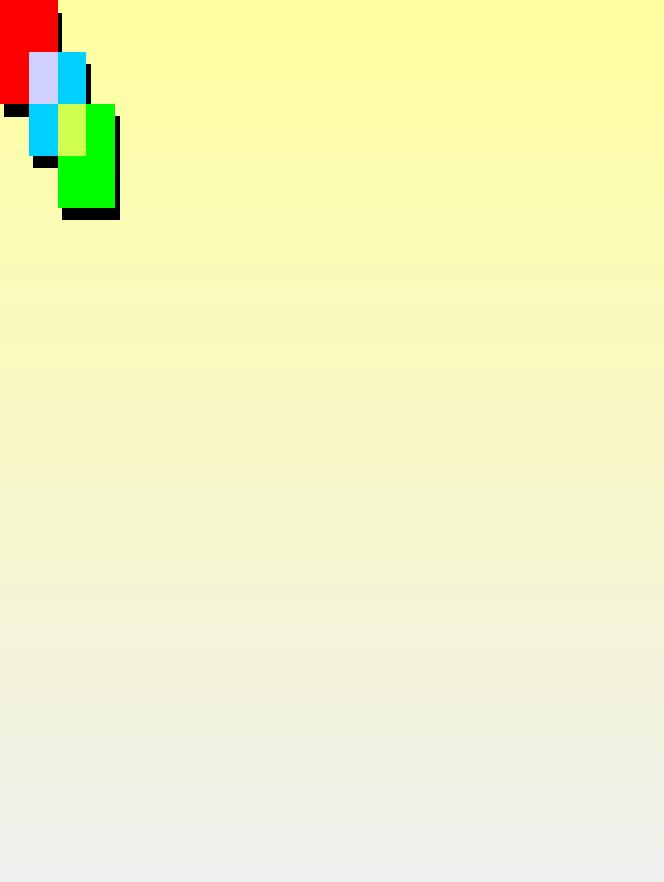 Победители конкурса чтецов 
         «Осень в поэзии»
Балдина В – 4 класс
Фишер Т.  - 2 класс
Жеребятьева Ю. – 1 класс
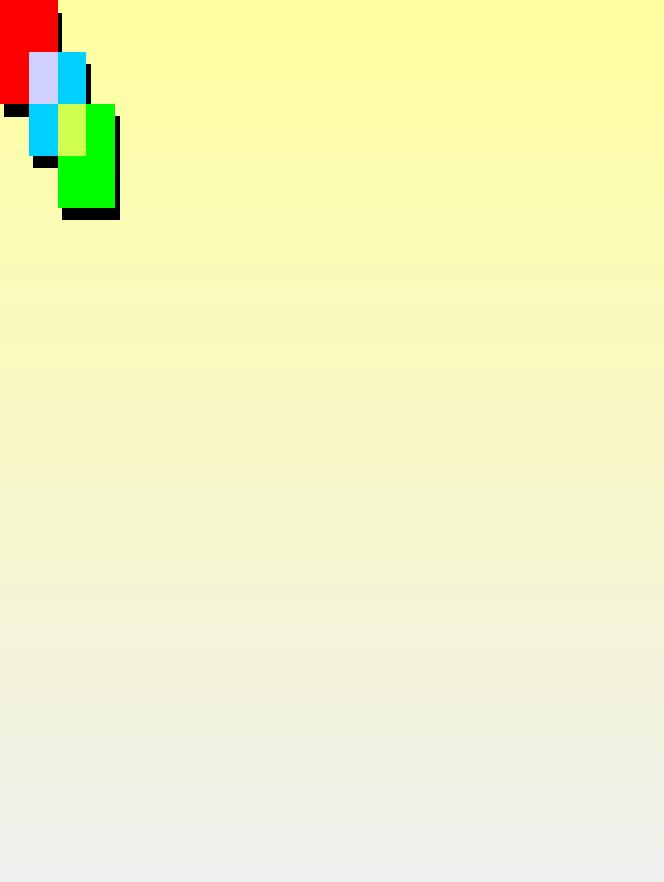 Конкурс рисунков «Чарующая осень»
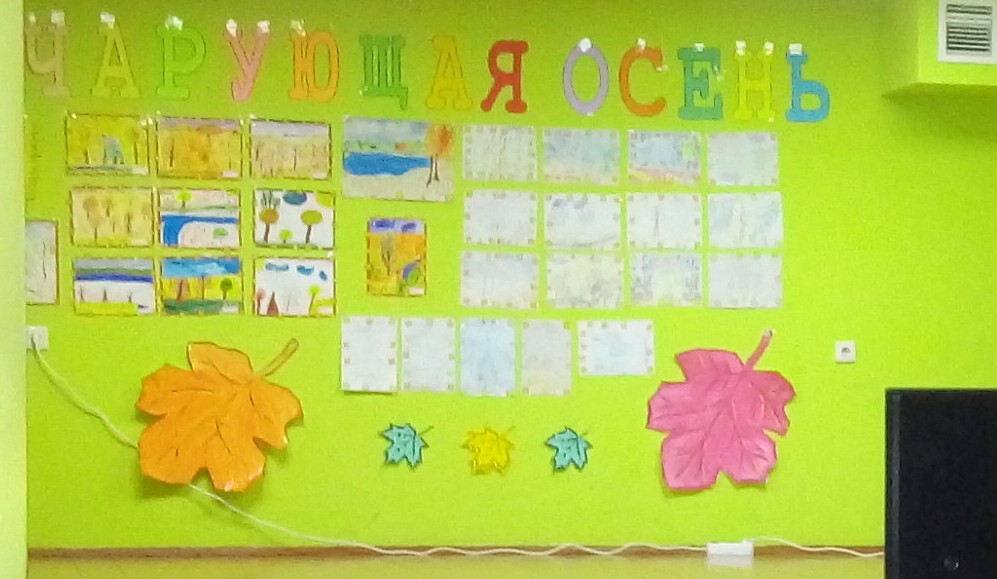 Органы чувств
Органы чувств
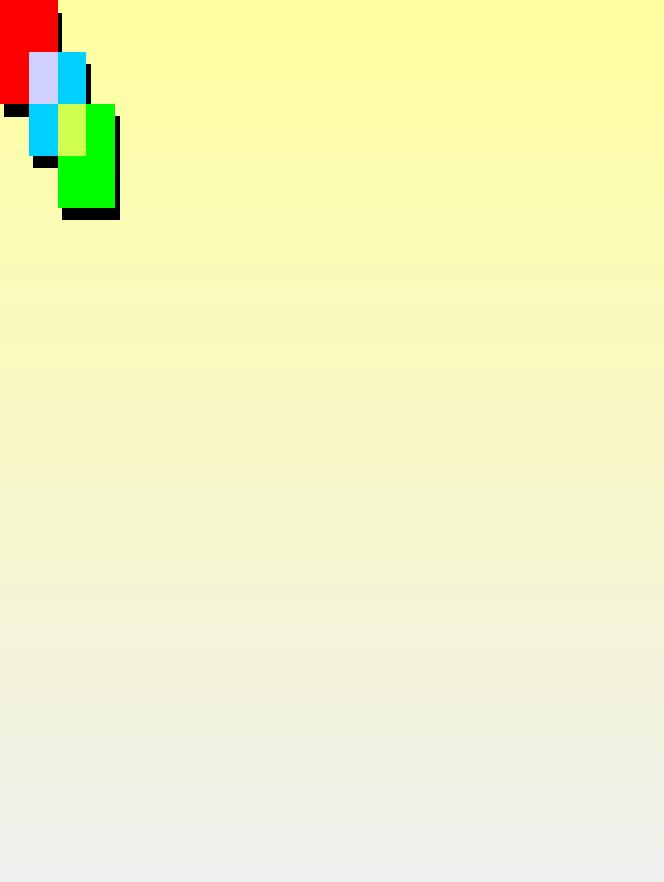 Акция «Зелёная аптека»
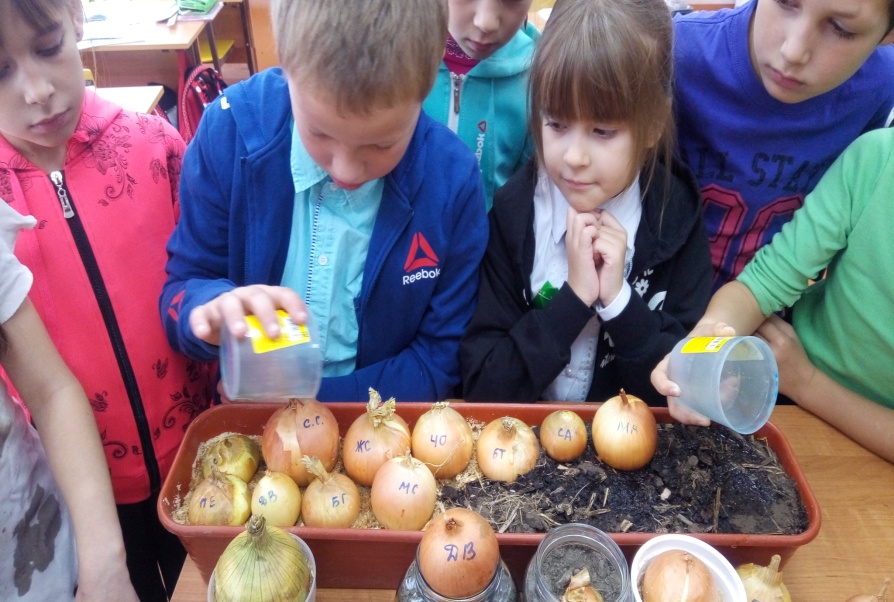 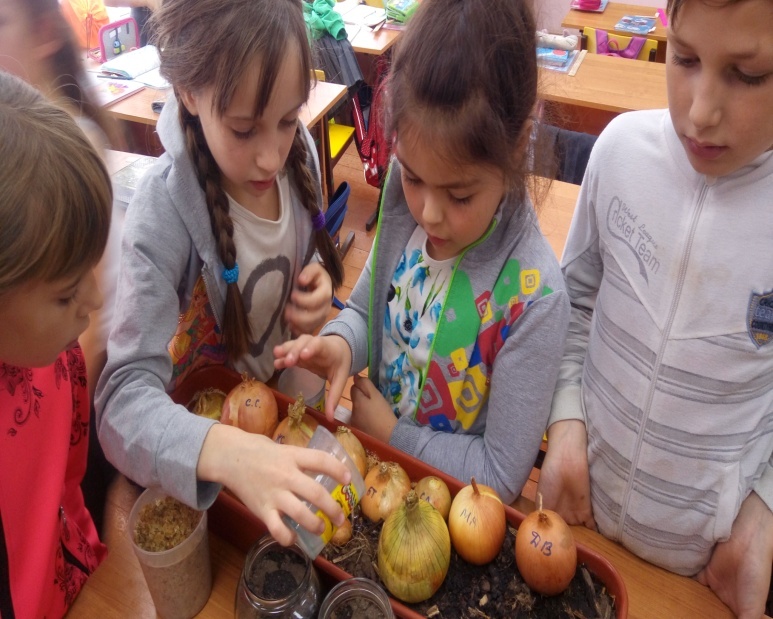 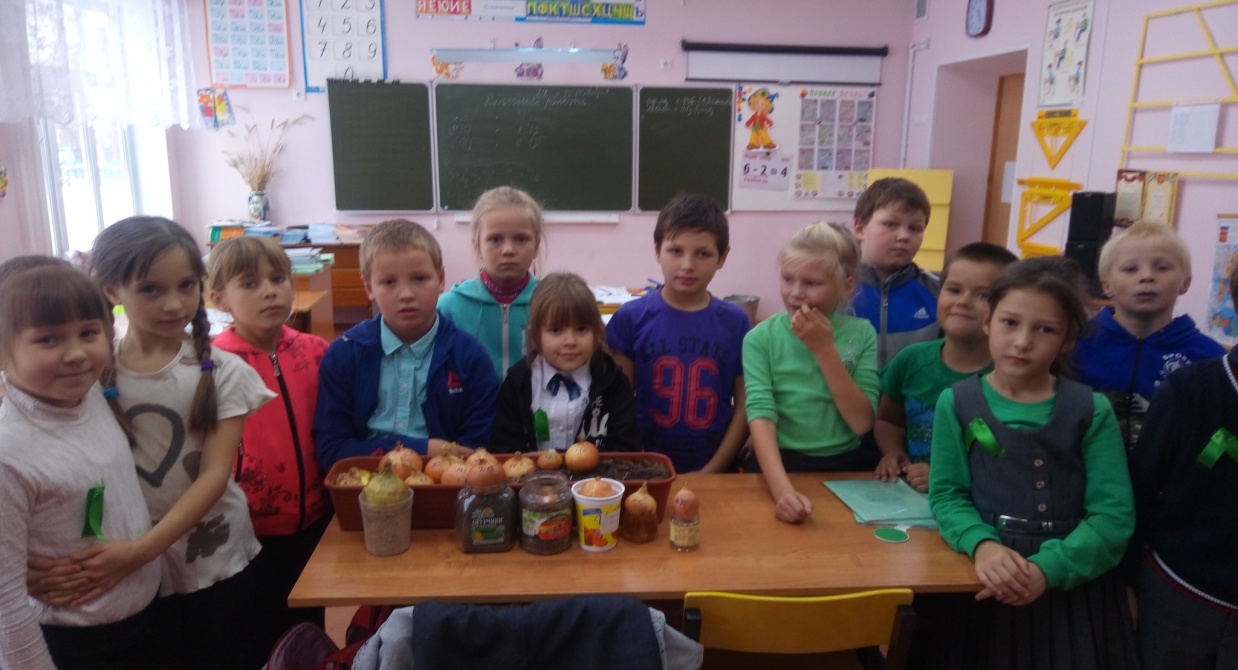 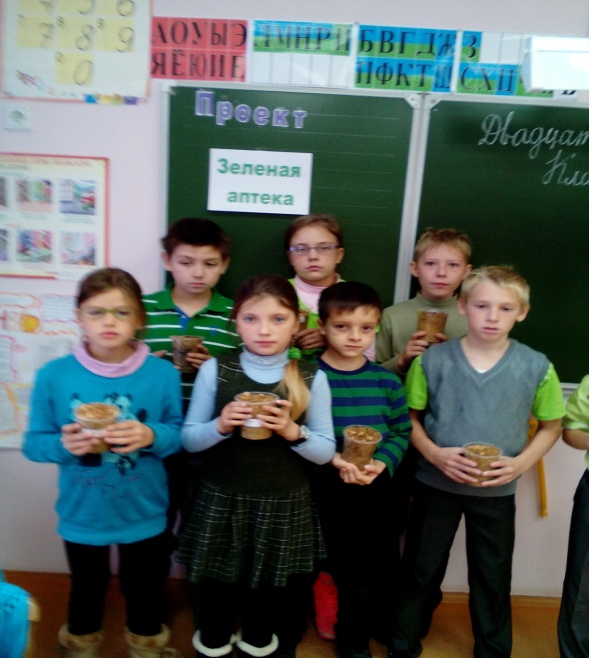 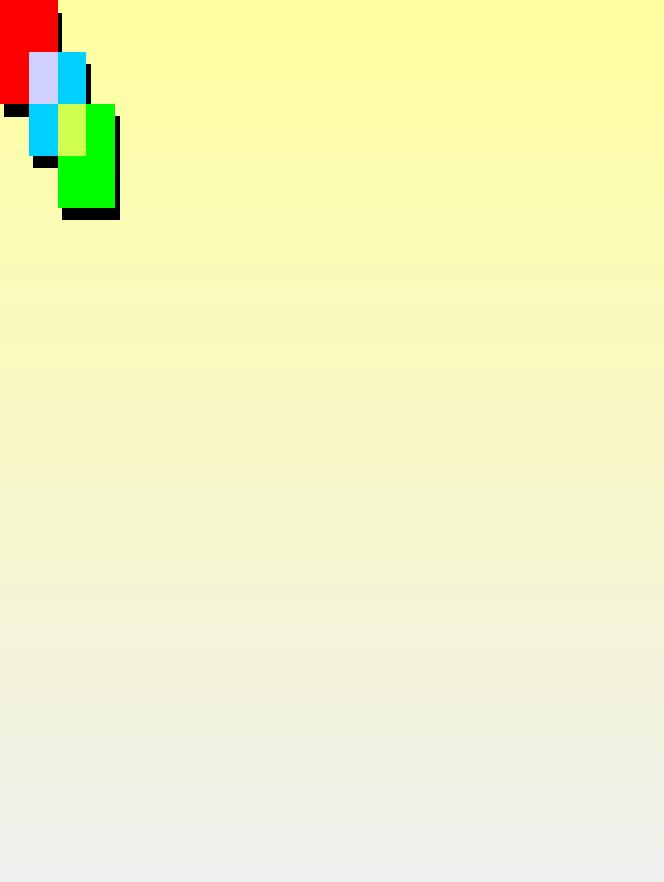 Экологический брейн - ринг
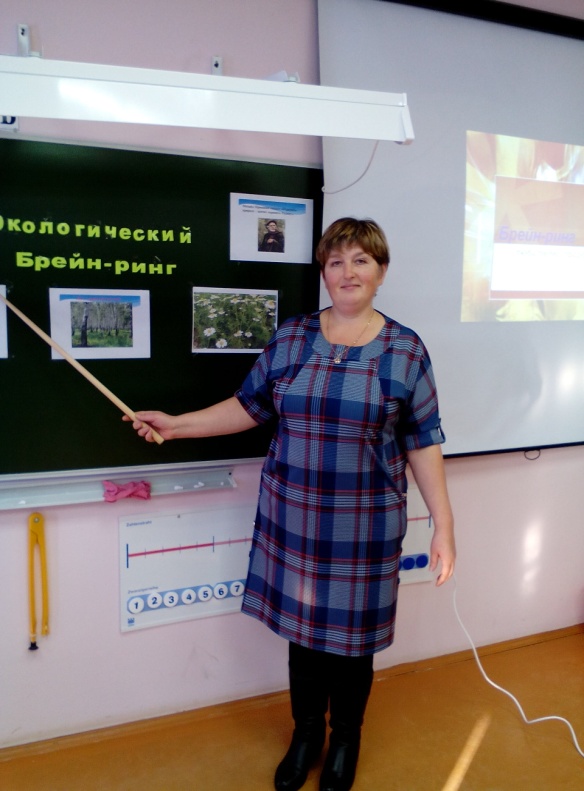 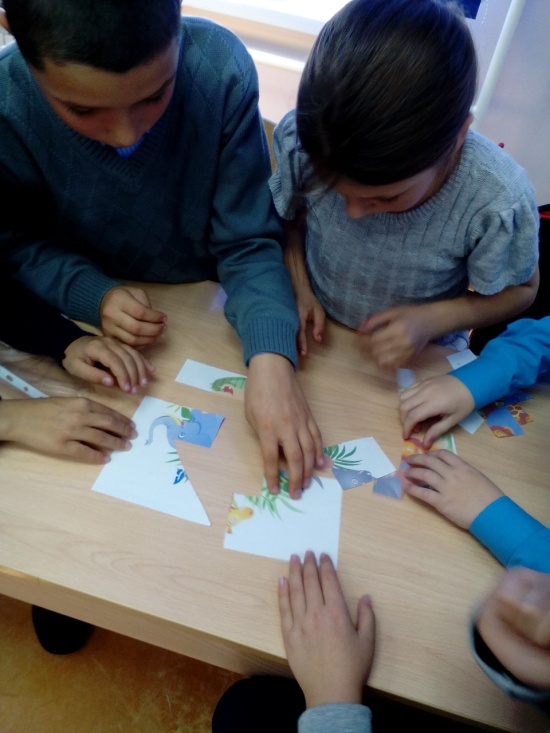 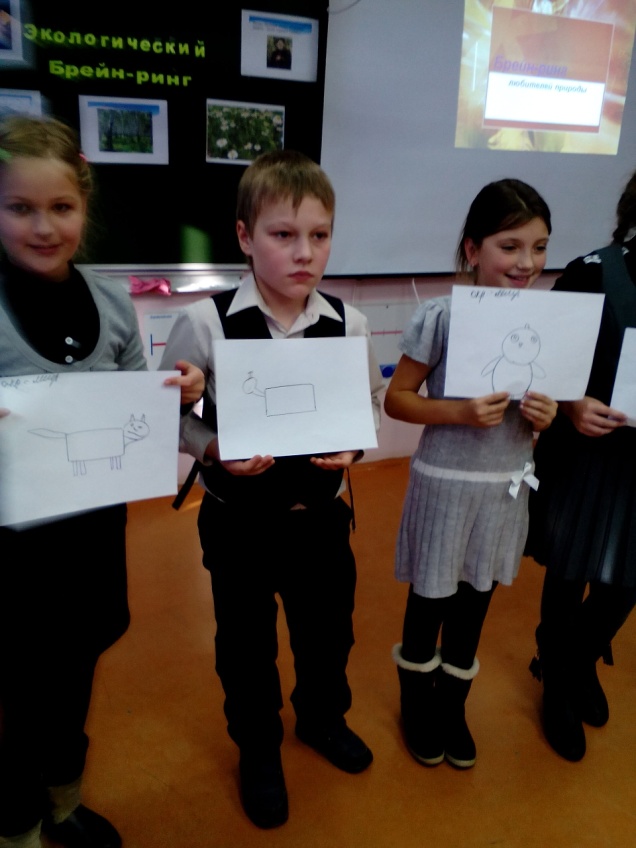 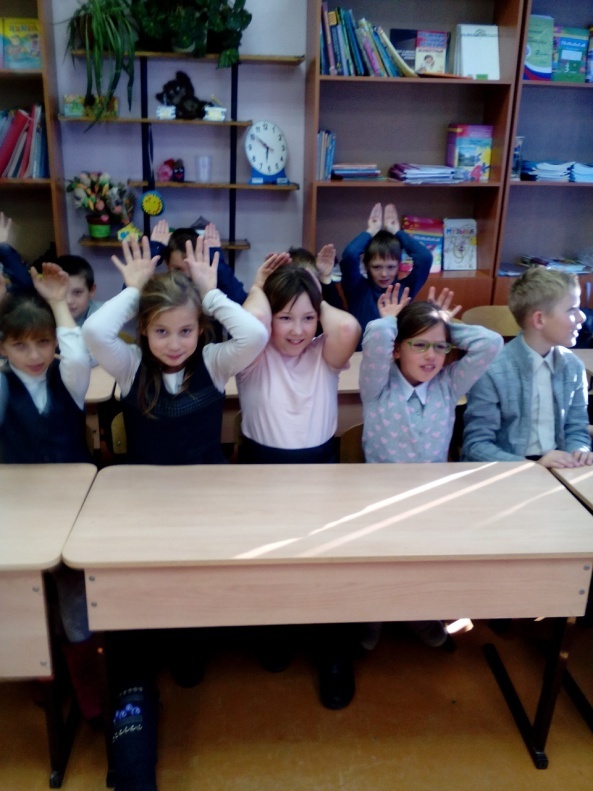 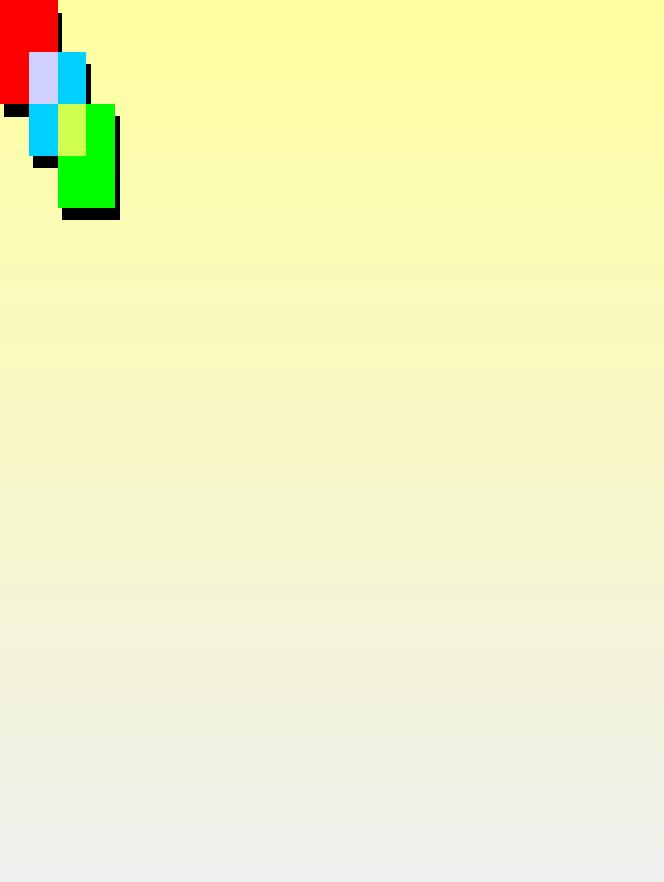 Осенний калейдоскоп
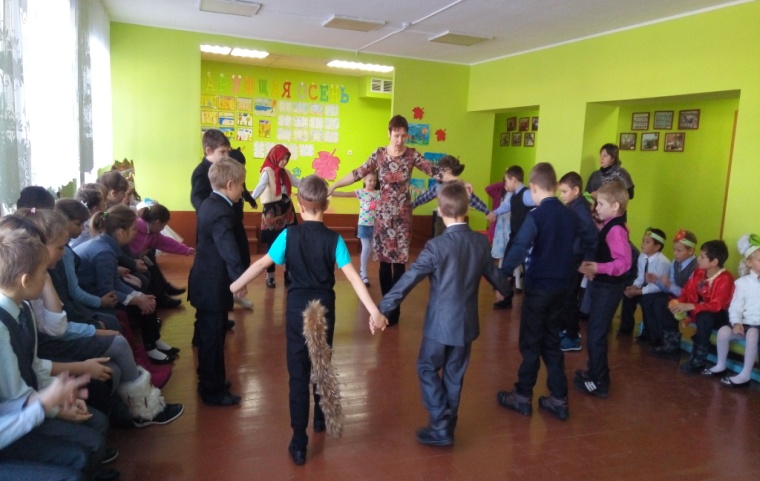 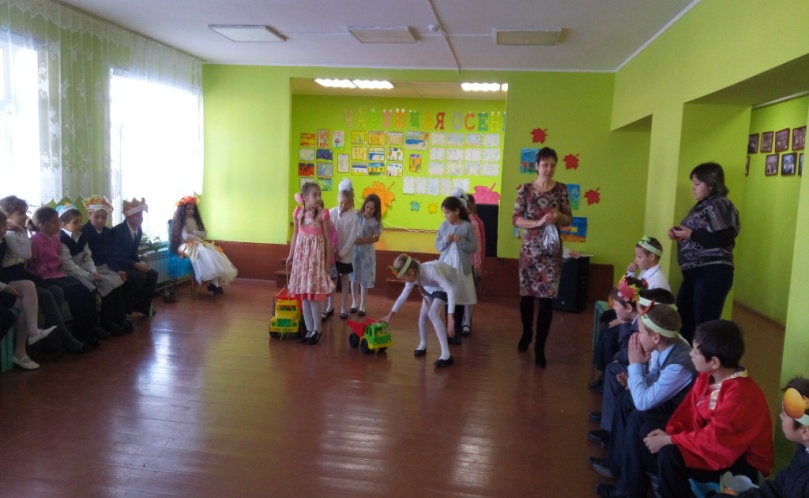 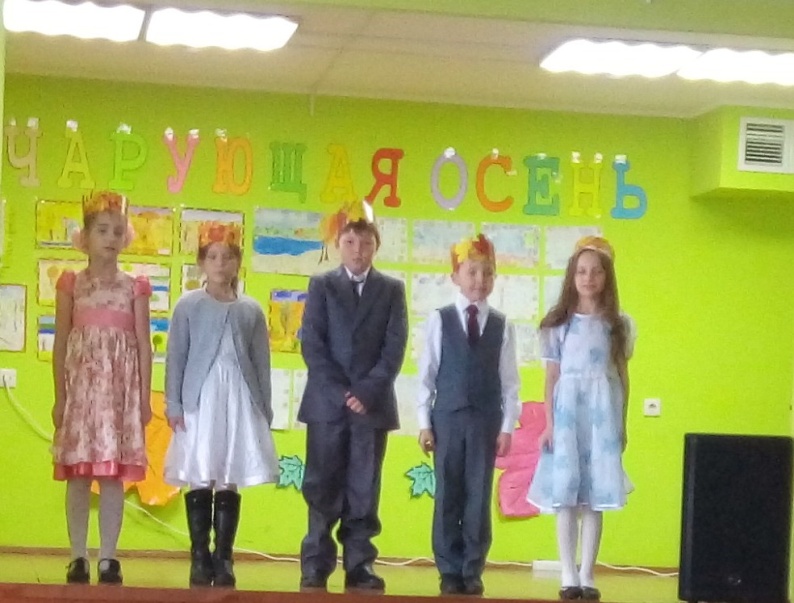 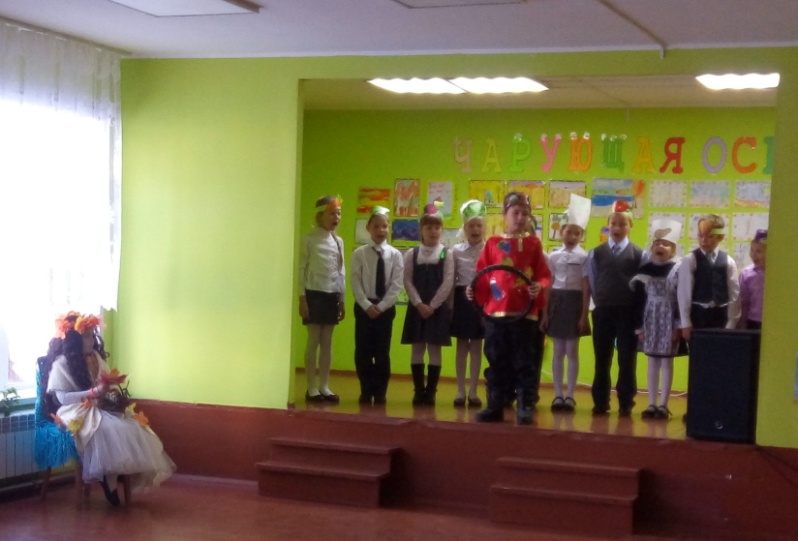 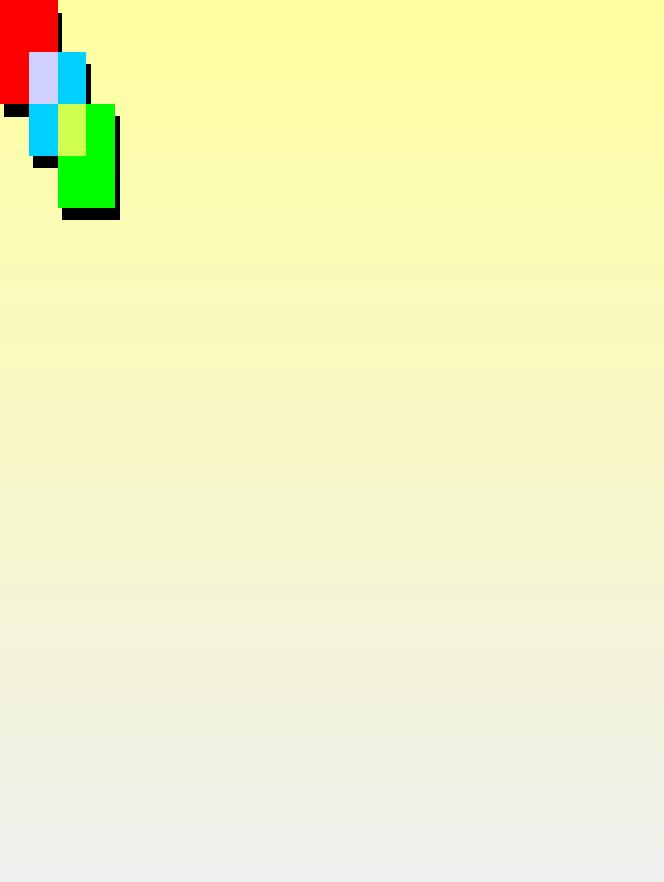 Победители конкурса «Пятёрочка»
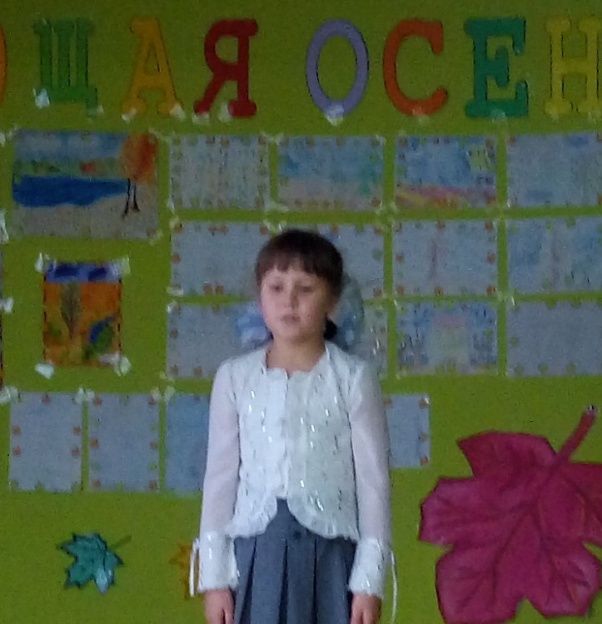 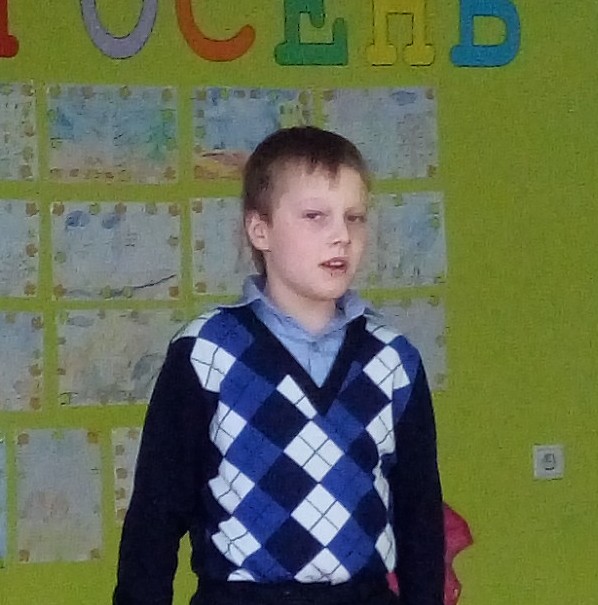 Драганчук Вероника 2 класс
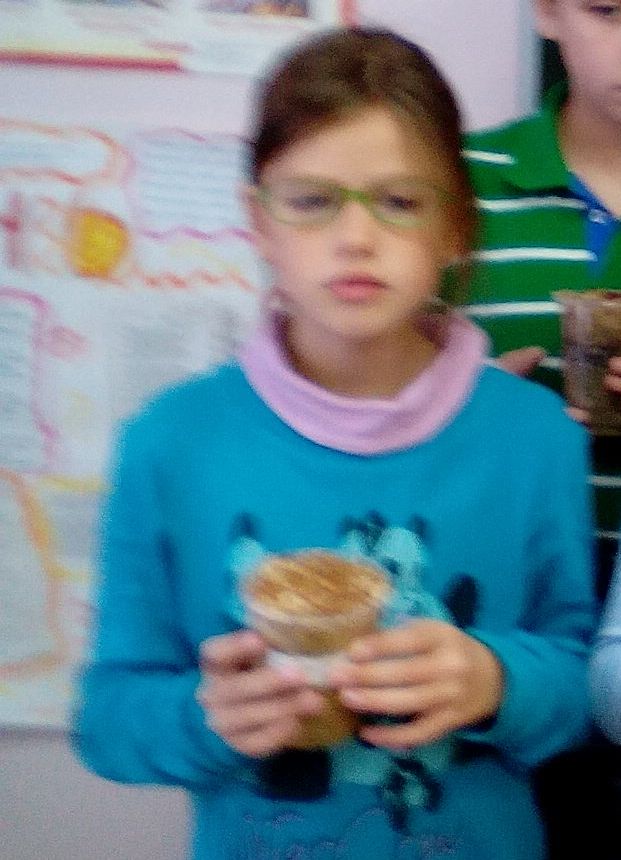 Наливкин Владислав 3 класс
Волкова Мирослава 4 класс
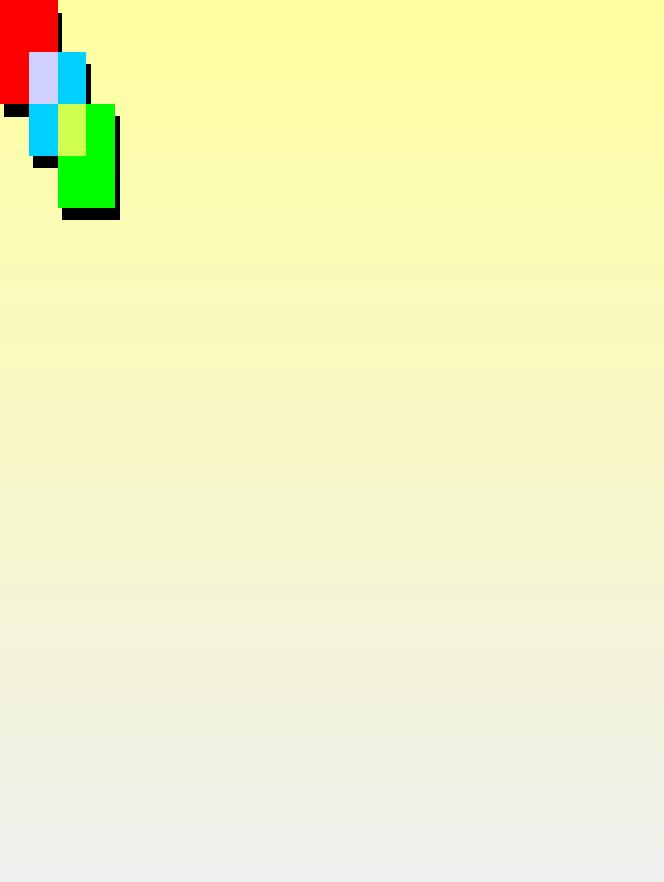 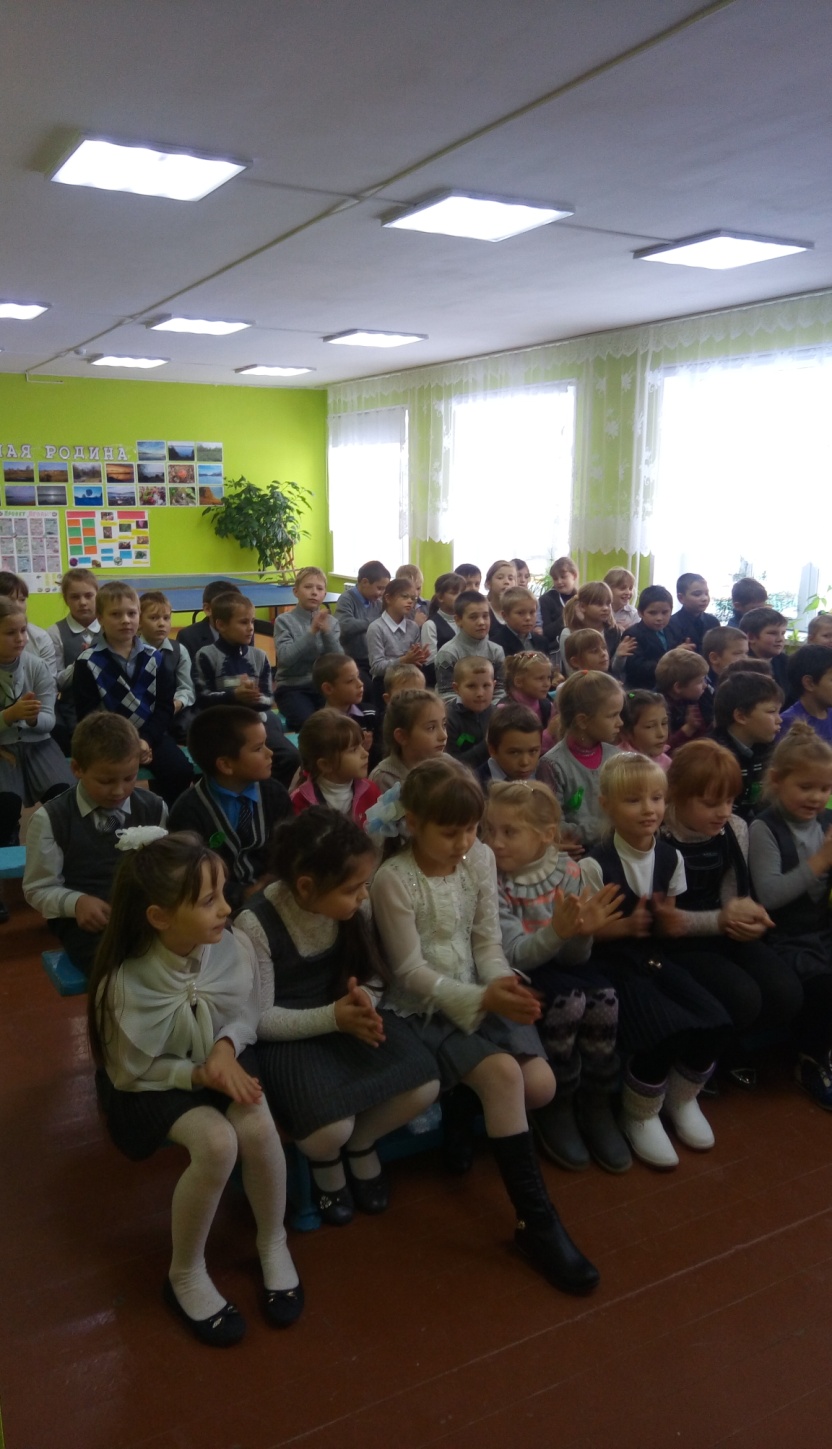 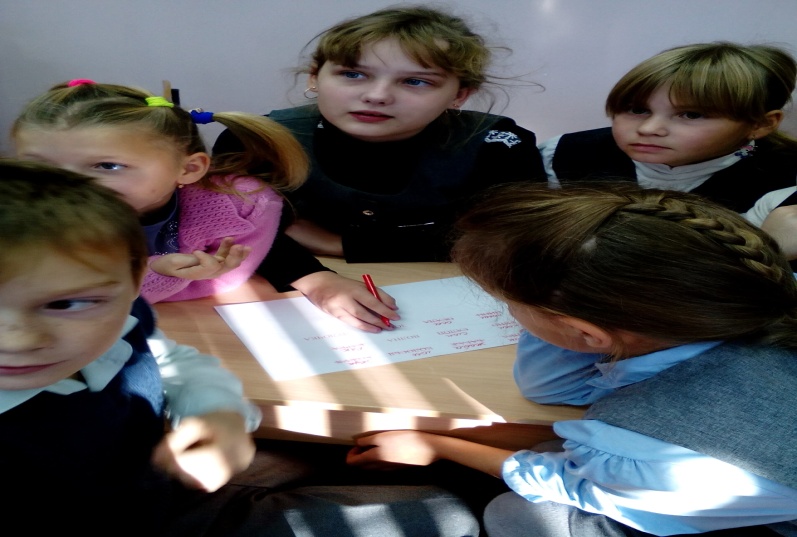 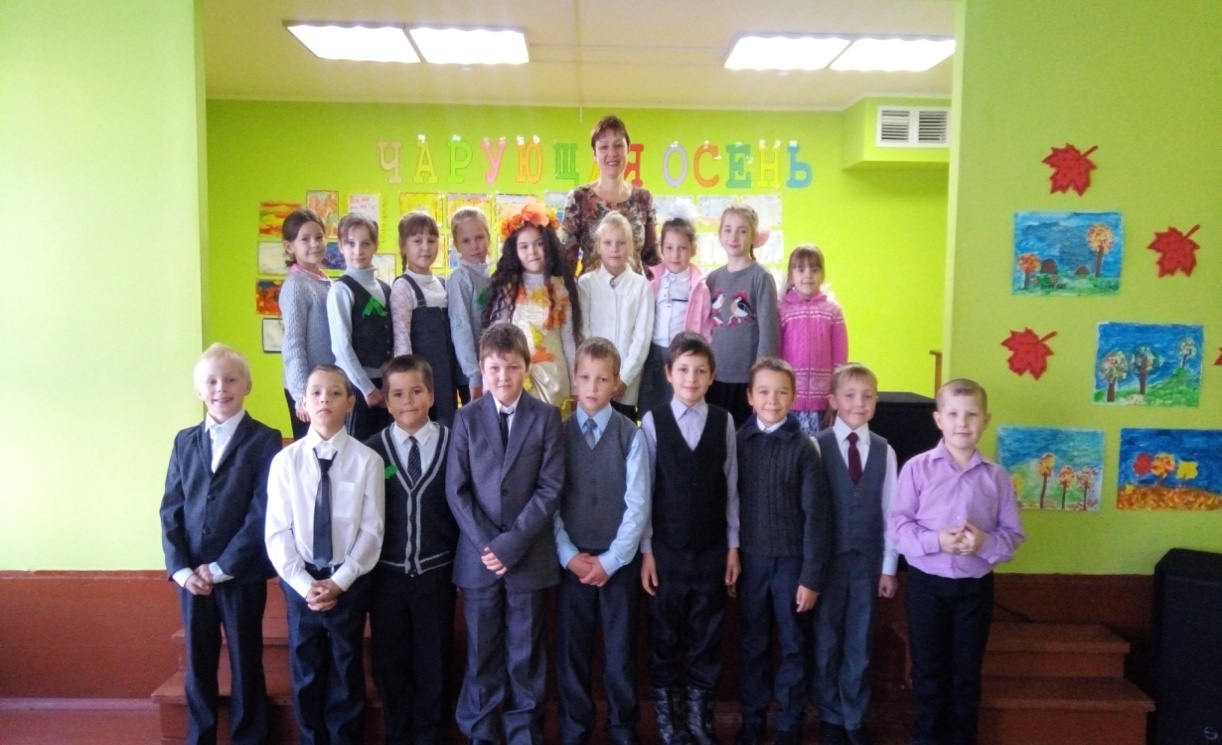 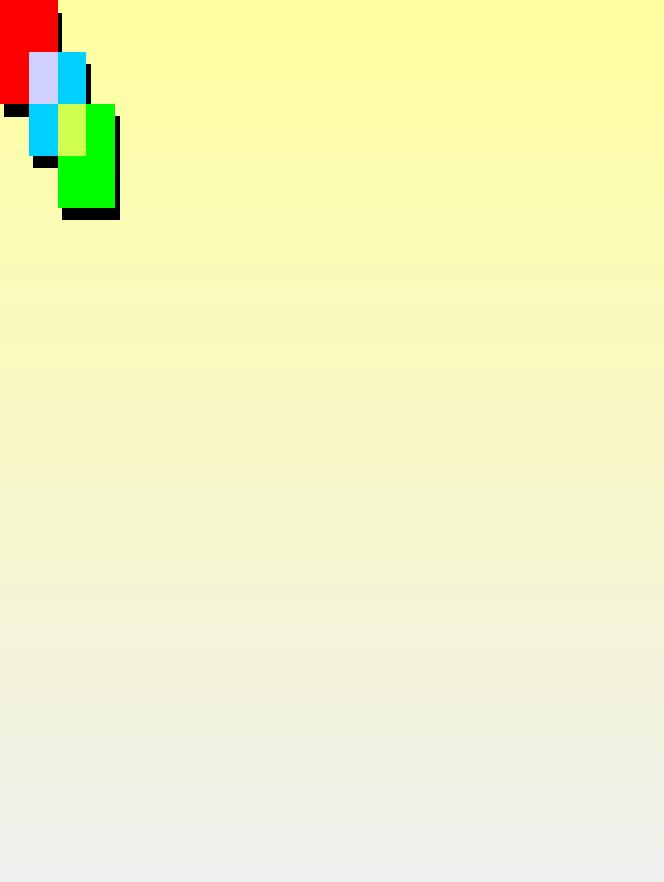 Цветок 
настроений
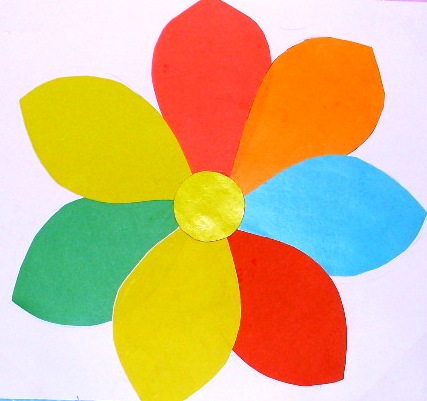 В конце недели в классах прошёл обмен мнений о прошедших делах. Ребята выразили  своё отношение в разных цветах. В результате получился вот такой цветок.
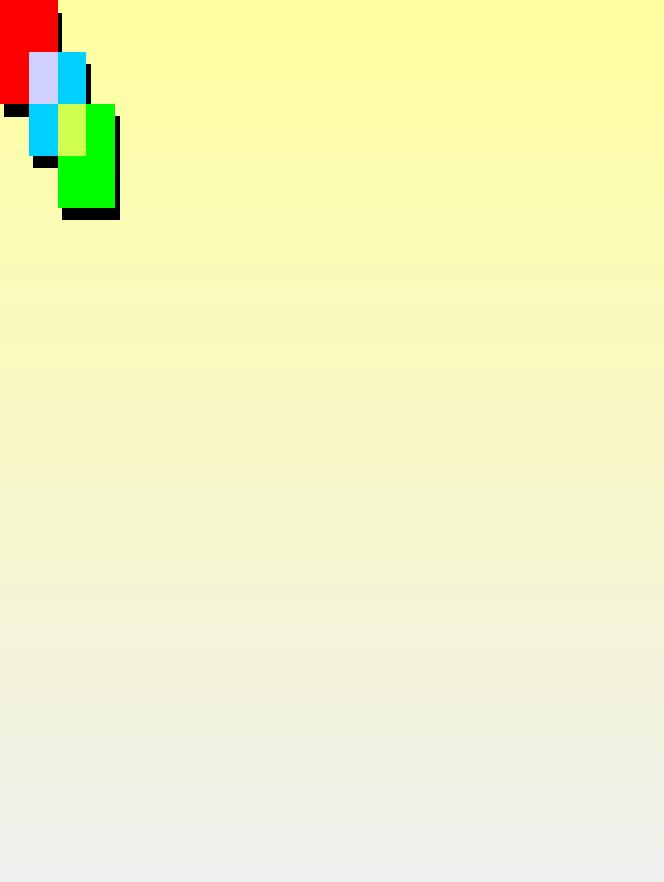 Организаторы недели начальных классов
Калинкина Н.А. – учитель 1 класса, руководитель МО
Излутченко Л.Н. – учитель 2 класса
Потехина С.А. – учитель 3 класса
Шуклина Л.А. -  учитель 4 класса 


Победители были награждены грамотами.

Благодарим за активное участие детей и родителей.